Befolkningsprognoser 2020
16-18 åringer
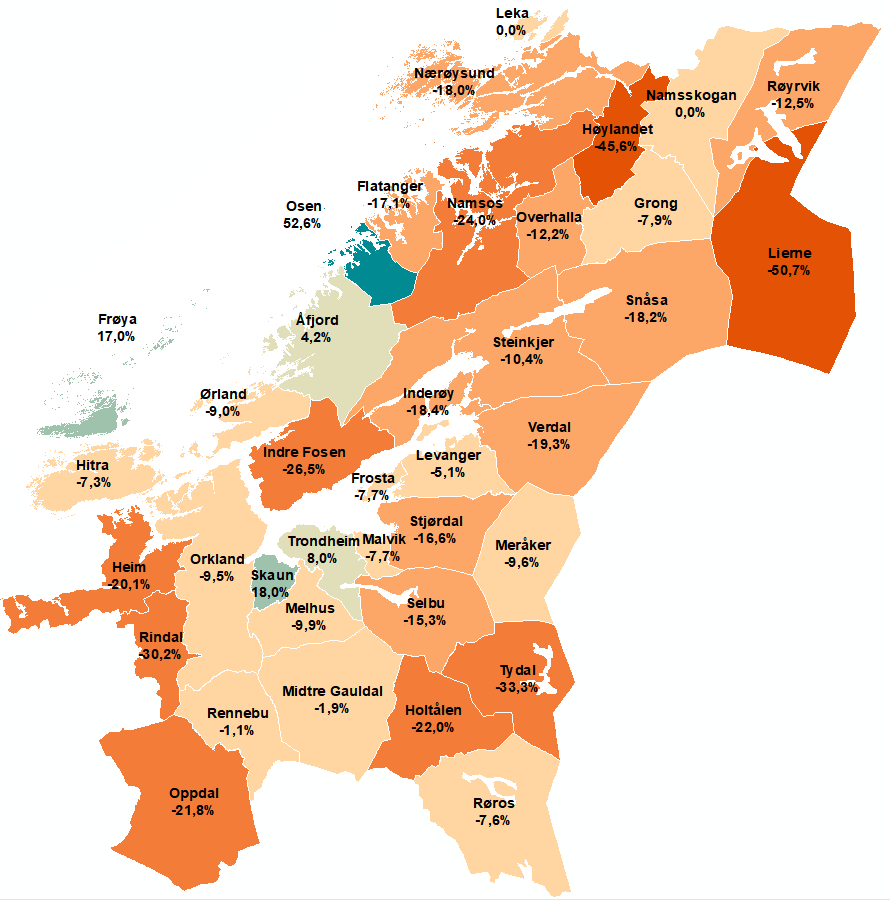 Befolkningsutvikling
16-18 åringer 2020-2036
Hovedalternativet (MMMM) fra
SSBs befolkningsprognoser
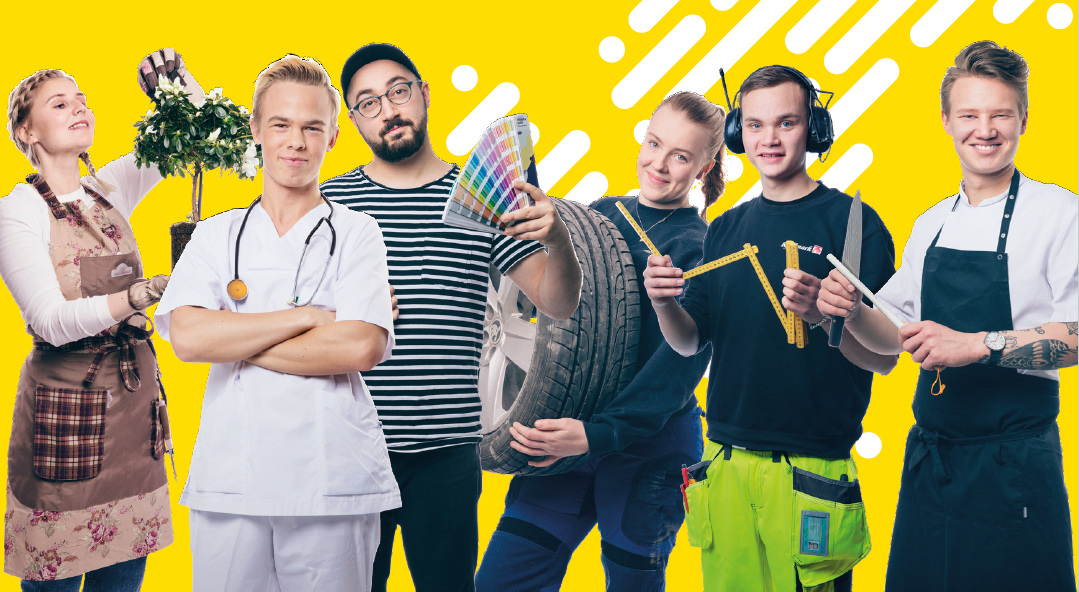 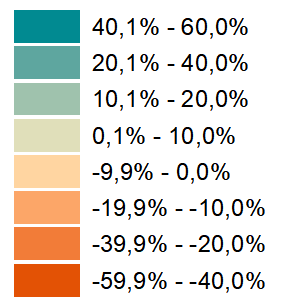 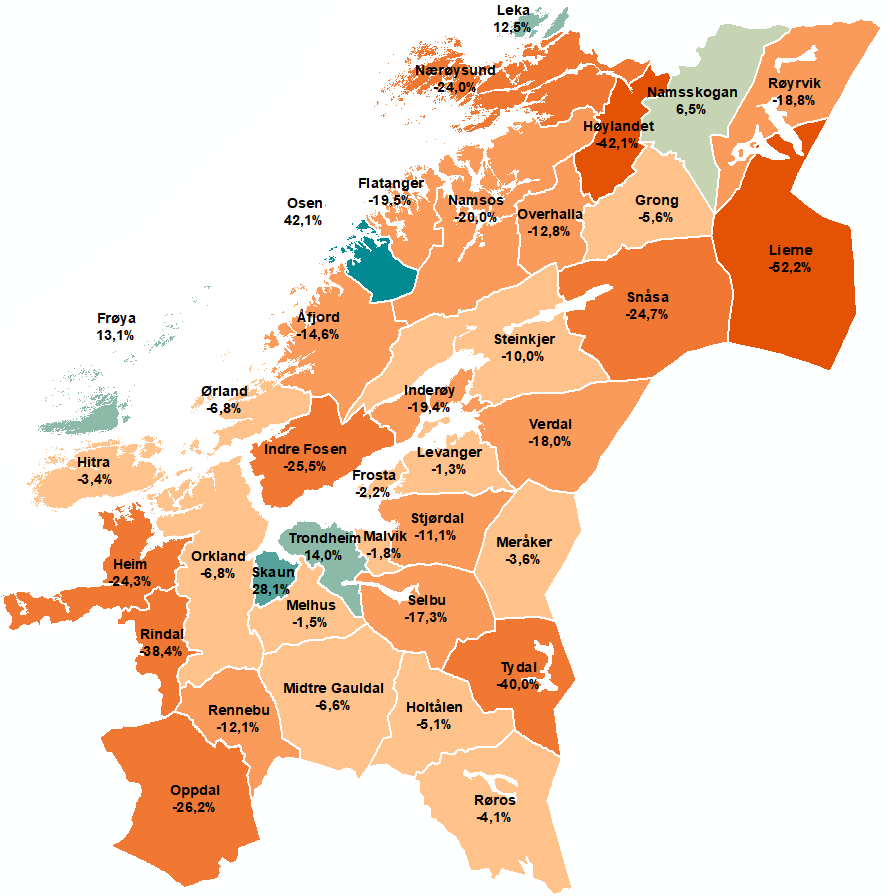 Befolkningsutvikling
16-18 åringer 2020-2050
Hovedalternativet (MMMM) fra
SSBs befolkningsprognoser
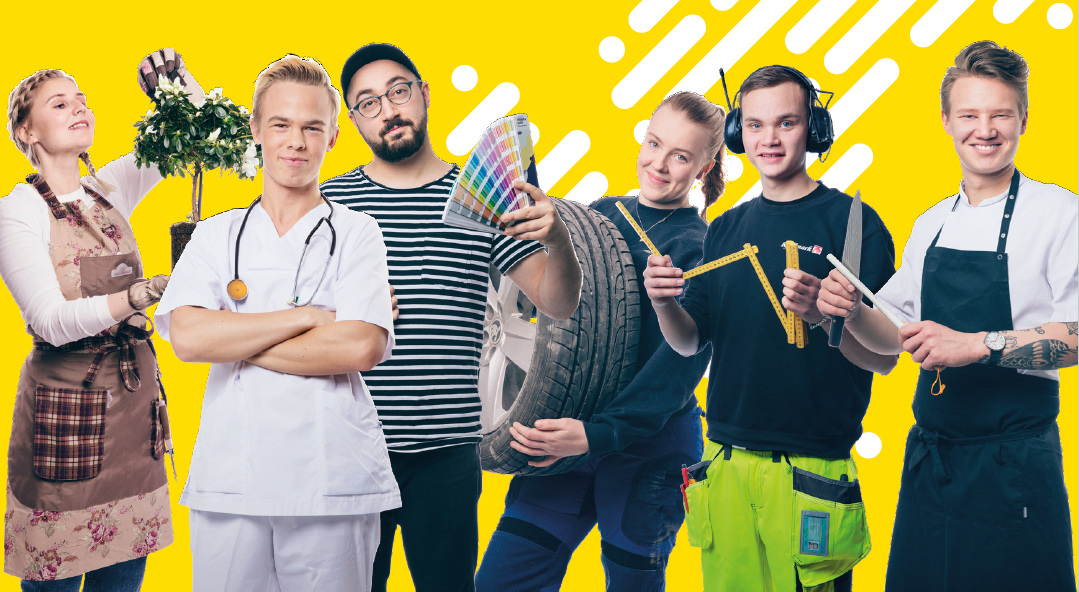 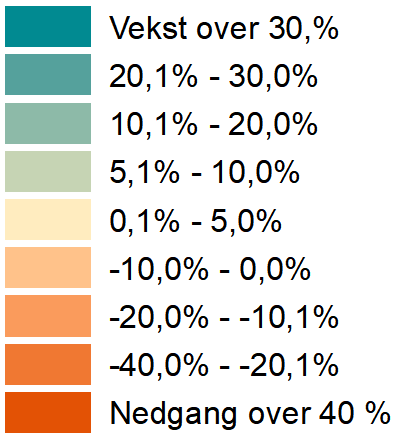